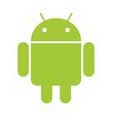 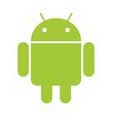 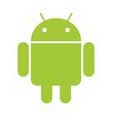 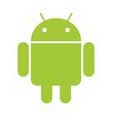 FILE 25%
FILE 25%
FILE 25%
FILE 25%
FILE	100%
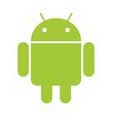 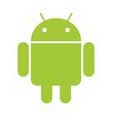 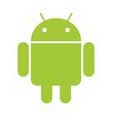 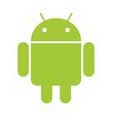 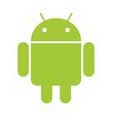 FILE 10%
FILE 40%
FILE 40%
FILE 10%
FILE	100%
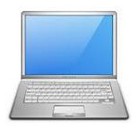 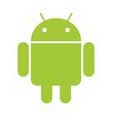 Downloading Strategy
Existing protocol
Android wifi.net.p2p class
Android 4.0 devices only
Conflict with other apps
Open to all wireless devices
Write all communication from scratch
Our work at this moment
What each team member did
Boyu Chen:
Yulin Xia:
Haoyu Xu:
Establish Connection
Import android.net.wifi.p2p
File Download
What we are doing
Connect the laptop and the android mobile phones through multicast and/or broadcast
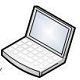 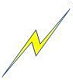 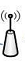 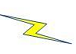 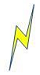 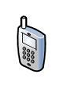 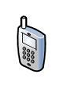 Future Work
File transfer protocol design
The server control algorithm design
Future Work
Two methodologies: WiFi direct, and multicast/broadcast listener
Expand the current WiFi direct connection to multiple devices. (need more android 4.0 devices)
Use one of the mobile devices as the server to control the resource allocation and downloading strategy
Future Work